Промышленновское МО
Местоположение выявленного объекта археологического наследия «Поселение и курганный могильник Лебеди VIII»
Было		   	     	                           Стало
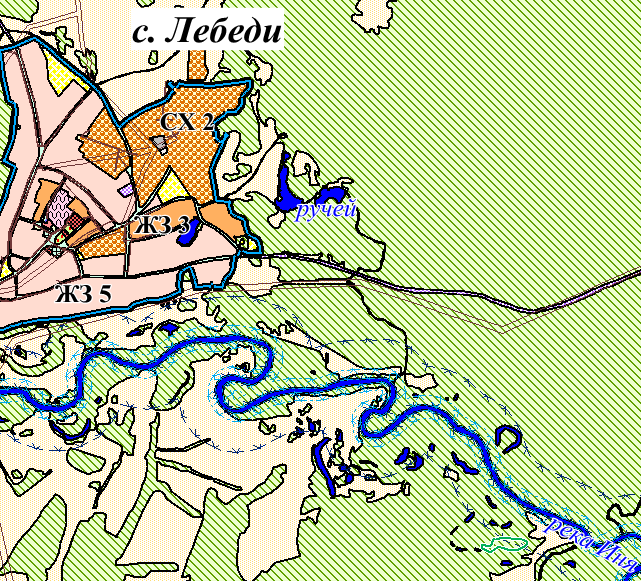 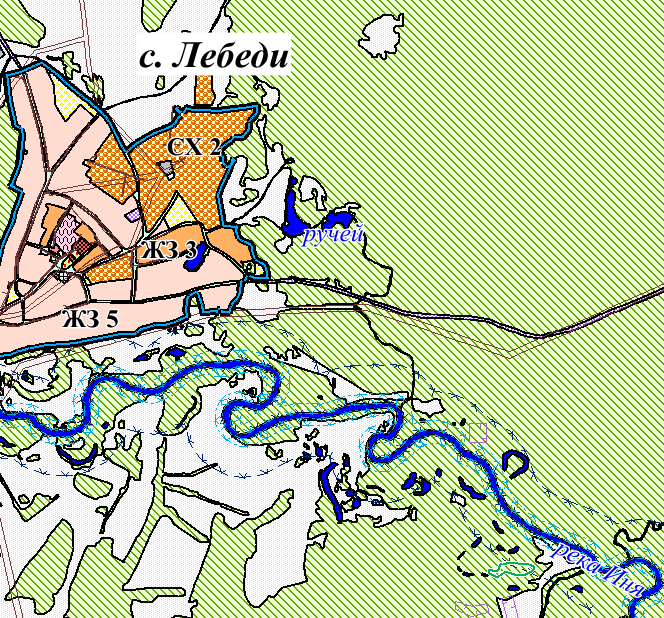 Деревня Прогресс
Изменение границ территориальных зон ОДЗ 2 и Р 1
Было		   	     	                           Стало
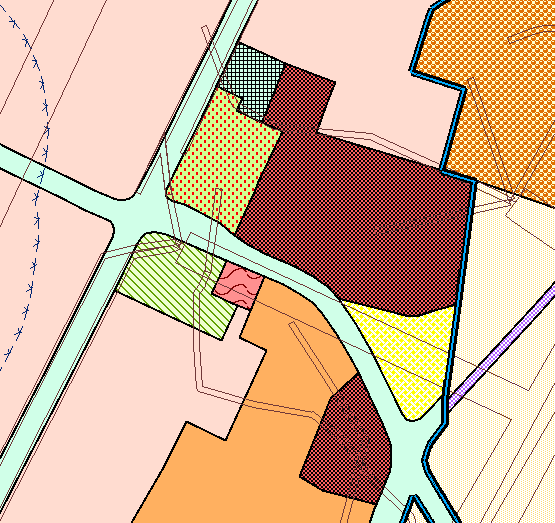 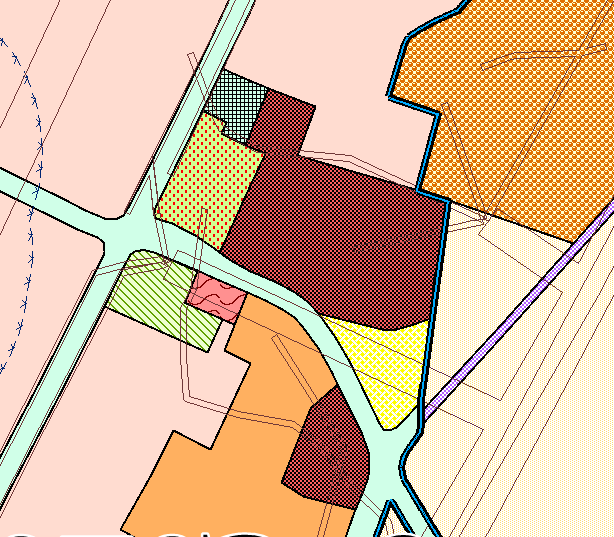 Промышленновское МО
Изменение границы территориальной зоны ПР (Зона для размещения объектов добывающей промышленности)
Было		   	     	                           Стало
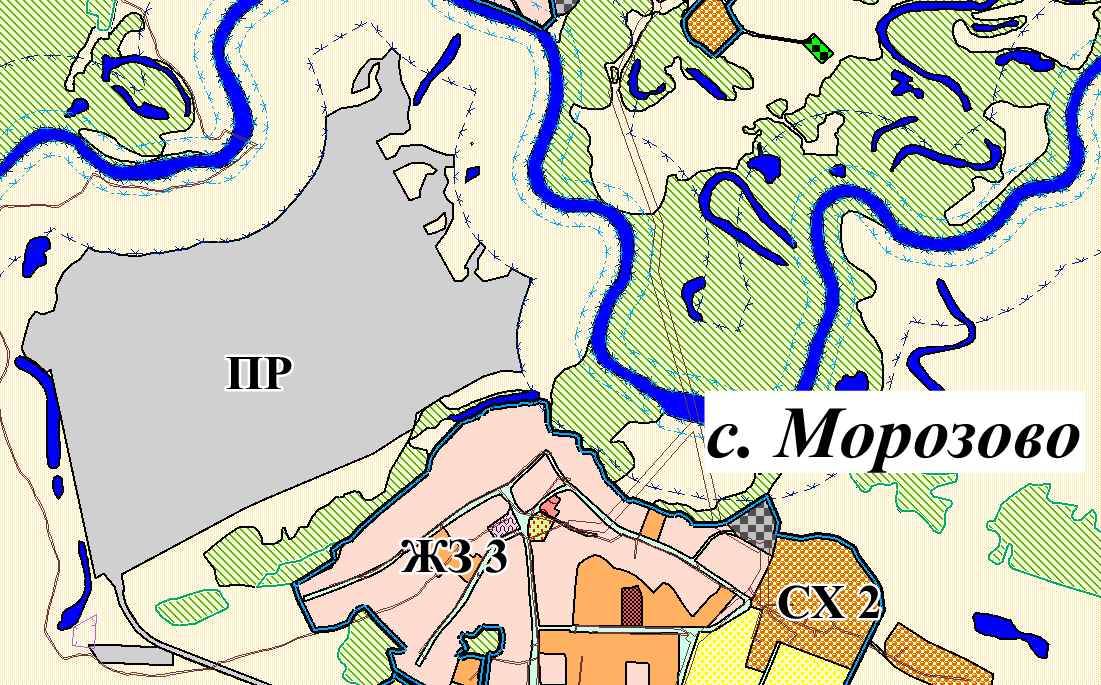 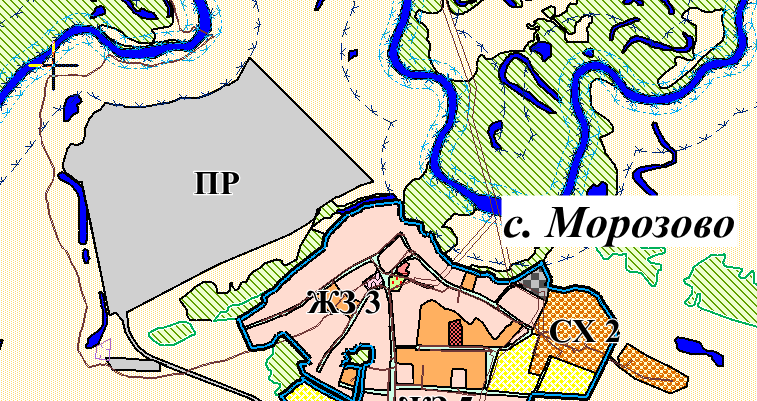 Пгт. Промышленная
Установление ЗОУИТ – охранная зона, реестровый номер 42:11-6.27
Было		   	     	                           Стало
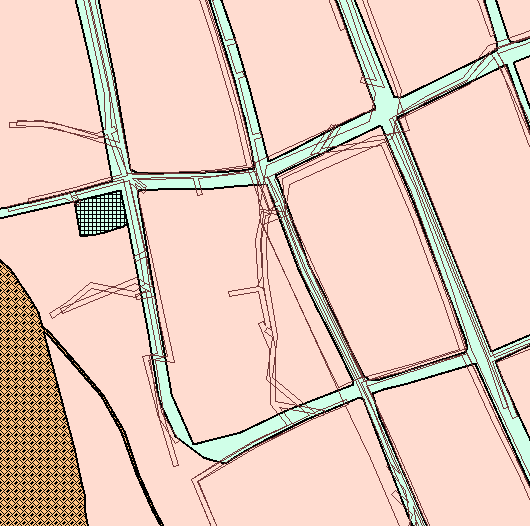 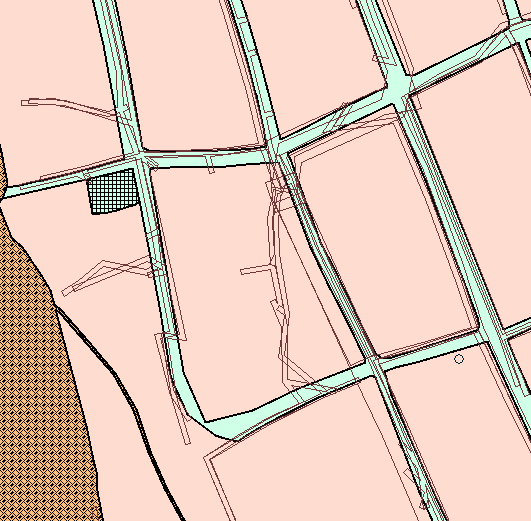 Промышленновское МО
Установление ЗОУИТ – охранная зона, реестровый номер 42:11-6.152
Было		   	     	                           Стало
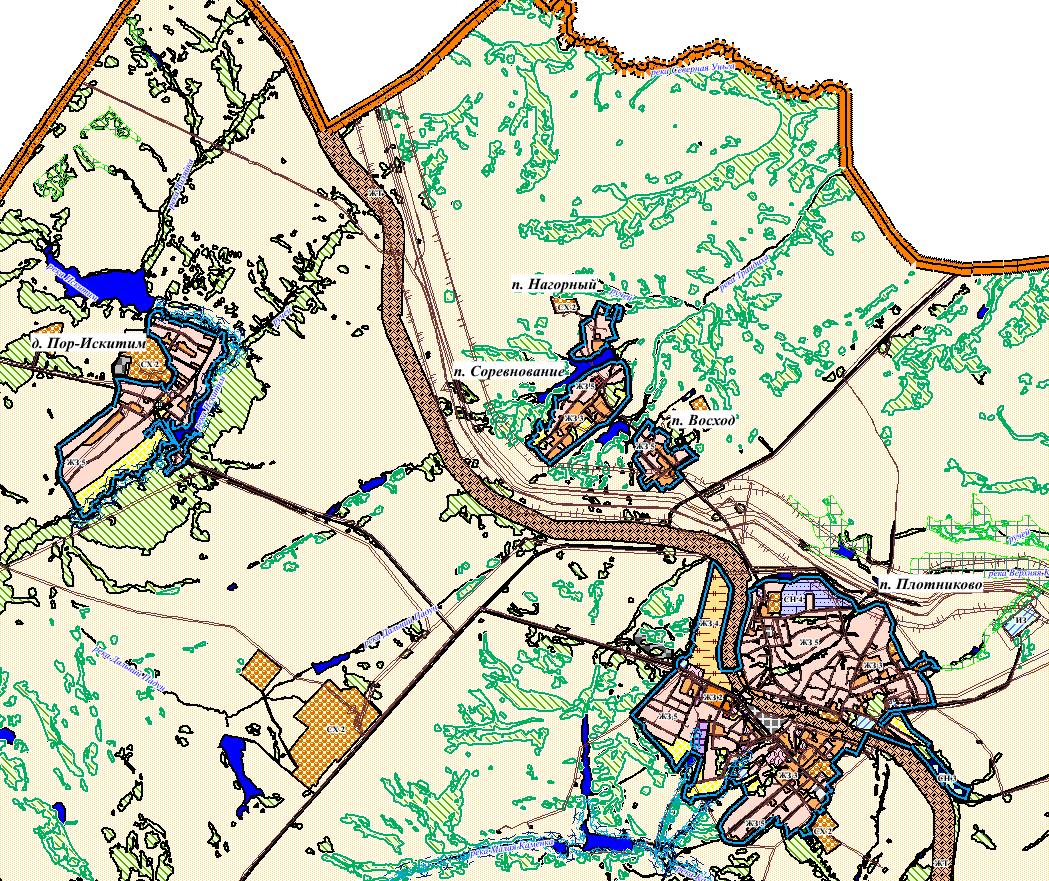 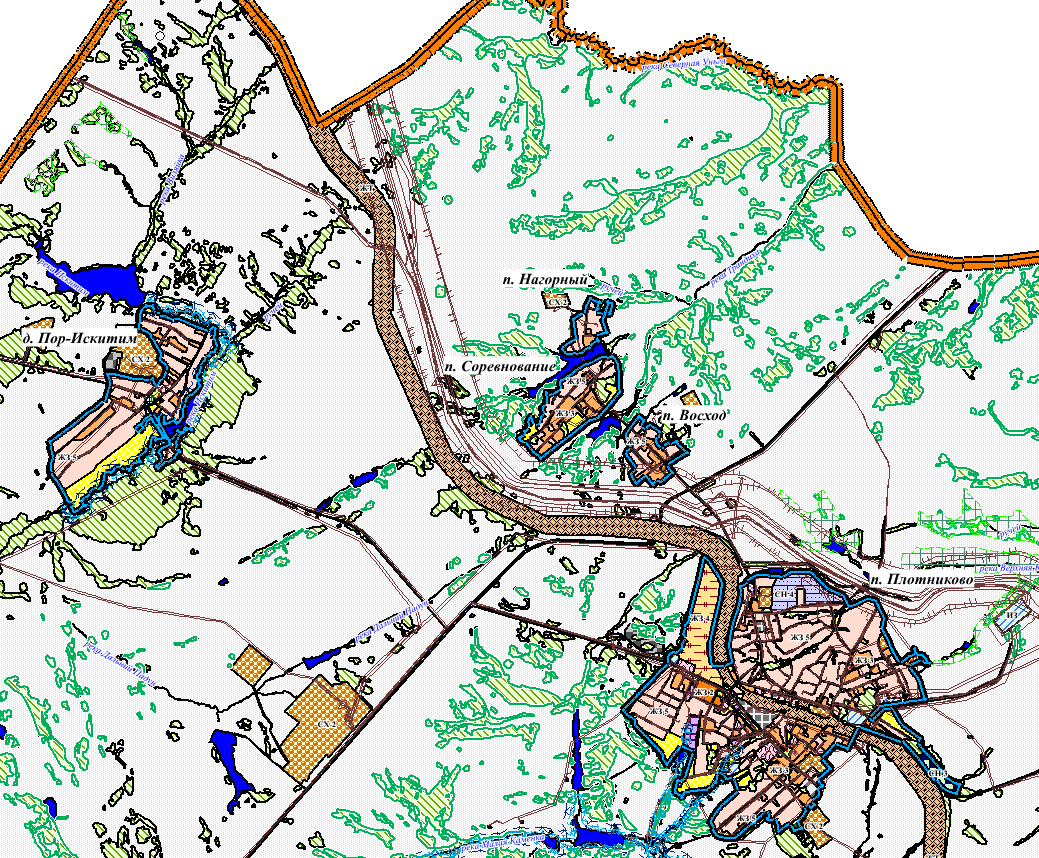 Промышленновское МО
Приаэродромная территория
Было		   	     	                           Стало
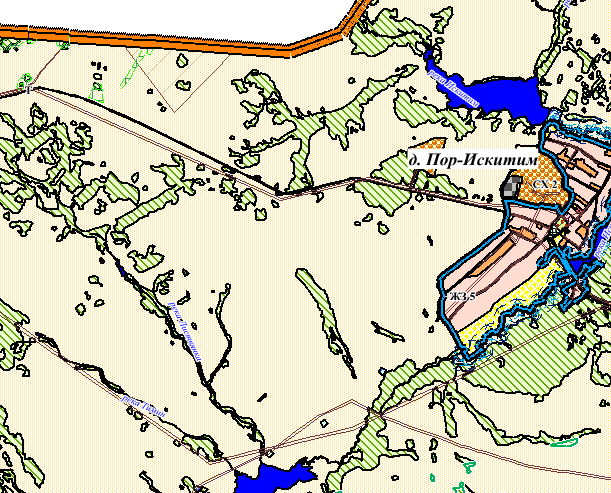 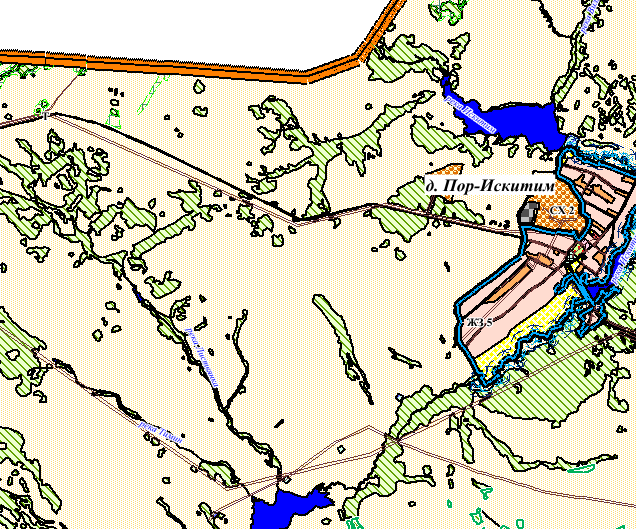